مقارنة كسور حسب استراتيجيات معينة
حسب البسط 
حسب المقام 
حسب الوسيط نصف 
 حسب الكسر اذا كان اكبر من 1 صحيح او اصغر من1 صحيح
حسب الكسر الاقرب الى واحد صحيح
مقارنة كسور حسب البسط
اذا تساوت ألبسوط فان الكسر صاحب المقام 
الاصغر هو الاكبر
>
مقارنة كسور حسب المقامات
اذا تساوت المقامات فان الكسر صاحب البسط 
الاكبر هو الاكبر
>
مقارنة كسور حسب الوسيط ( نصف)
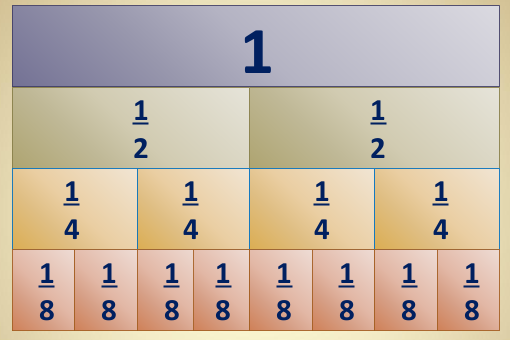 =
=
<
>
قارن بين الكسور التالية
ندى
ايات
مريم
باسل
=
>
<
<
جنى
عمير
احمد خمايسي
رنيم
<
<
<
<
امير
ميساء
محمد دهامشة
مازن
=
>
>
>
مقارنة كسور حسب الكسر اكبر من 1 صحيح او اصغر من 1 صحيح
اذا كان بسط الكسر اكبر من مقامه 
فان الكسر اكبر من 1 صحيح
اذا كان بسط الكسر اصغر من مقامه 
فان الكسر اصغر من 1 صحيح
مقارنة كسور حسب الكسر اكبر من 1 صحيح او اصغر من 1 صحيح
بمناسبة عيد ميلاد رهف حضرت امها كعكات على شكل دائرة متطابقة في الشكل والحجم .
النوع الاول بطعم الشوكولاطه , والنوع الثاني بطعم الجبنة. 
اكلت رهف       الكعكة التي بطعم الشوكولاطة , واكلت صديقتها حنان      الكعكة التي بطعم الجبنة .
من اكلت اكثر ؟؟
مقارنة كسور حسب الكسر اكبر من 1 صحيح او اصغر من 1 صحيح
القسم الذي اكلته حنان                         القسم الذي اكلته رهف
من هنا نستنتج ان
<
لأن ال      اكبر من 1 صحيح بينما       اصغر من واحد صحيح
قارن بين الكسور التالية
بيان
توجان
رهف
محمد شوكن
<
>
<
<
نسيبة
اياس
سارة
علي
<
<
<
<
احمد عواودة
محمد عيسى
عدنان
حنان
<
>
>
<
مقارنة كسور حسب الاقرب الى 1 صحيح
عندما يكون الفرق بين البسط والمقام 1 نفحص قرب أو بعد الكسر عن الواحد صحيح.  


من اكبر؟       ام
مقارنة كسور حسب الاقرب الى 1 صحيح
الكسر     ينقصه      حتى يصبح واحد صحيح .



الكسر     ينقصه      حتى يصبح واحد صحيح .
مقارنة كسور حسب الاقرب الى 1 صحيح
.



.
ينقصه      حتى يصل للواحد الصحيح
ينقصه      حتى يصل للواحد الصحيح
>
<
قارن بين الكسور التالية
سارة
مريم
رهف
محمد شوكن
<
<
>
<
نسيبة
جنى
باسل
علي
<
<
>
>
عدن
ليان
هادي
لمار
<
<
>
>